MID DAY MEAL SCHEME                                        GOVT.OF HARYANA
ANNUAL WORK PLAN & BUDGET 2020-21
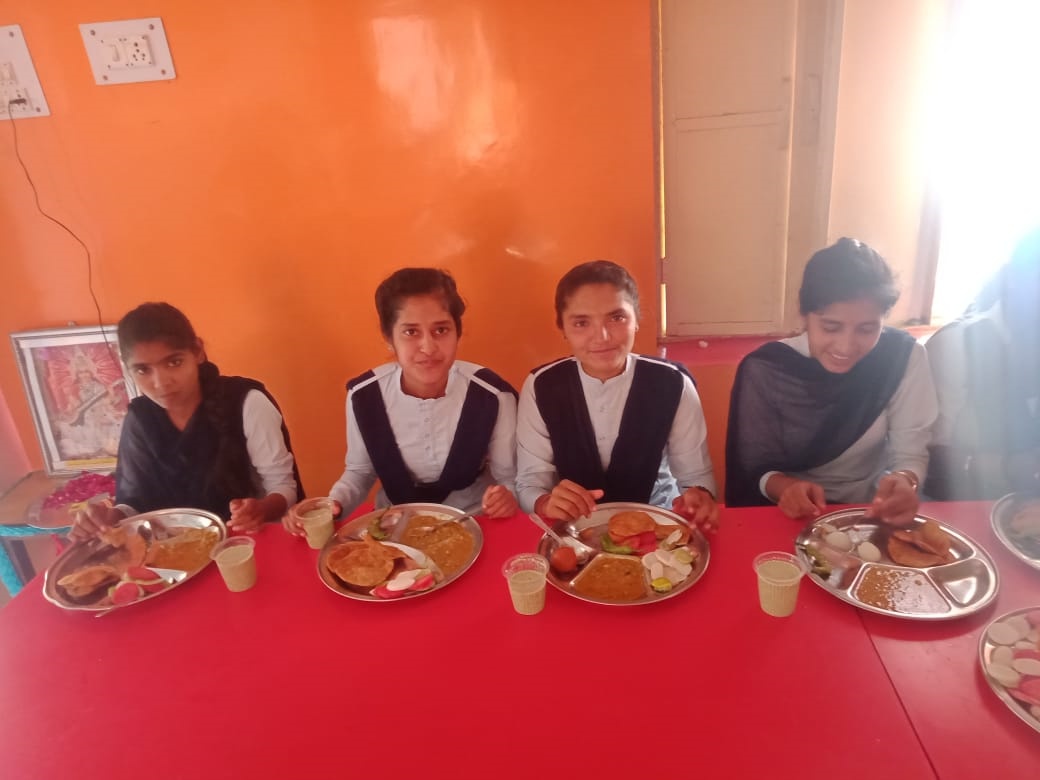 1
STRUCTURE OF PPT
Section I- Background
Section II- Count of Children & Institutions
Section III- Allocation & Utilization of funds
Section IV- Achievements
Section V- Review of assurance given in PAB 2019-20
Section VI- Monitoring Report
Section- VII- Joint Review Mission
Section- VIII-Proposal of funds for the year 2020-21
2
BRIEF NOTE - MID DAY MEAL SCHEME
Dry ration was distributed to the children before 2004.
Serving of cooked food was started in all Government schools, Local bodies, Government aided primary schools from 15.08.2004 onwards.
The scheme was further extended to all middle schools during the Academic year 2008-09. 
Objectives:
 To attract Out-of-School Children (OoSC).
 To retain the in-school children and reduce the drop out rate. 
 To improve the health of students.
Norms:
To provide 450 calories of energy/100 gms. of food grains to primary students.  
To provide 700 calories of energy/150 gms. of food grains to upper primary students. 
To provide 20 gms/ 30 gms proteins  respectively to primary and upper primary students. 
Cooking Cost :
Components of cooking cost includes pulses, vegetables, cooking oil and fuel.
Rs. 4.48 for every primary student and Rs. 6.71 for every upper primary student has been provisioned towards cooking cost.
3
MANAGEMENT STRUCTURE
Principal Secretary School Education 
			
			 Director Elementary Education
 
       Additional Director Elementary Education &Mid Day Meals

           	District Elementary Education Officer
		
             	Block Elementary Education Officer
 
    		              	  School
4
SECTION –II
COUNT OF CHILDREN 
&    
  INSTITUTIONS
5
Count of Institutes and Children covered in 2019-20
NCLP (National Child Labour Project) (Special Training Centres) are Govt. of India Schools under Labour Department in two districts Faridabad & Gurugram.
6
SECTION –III
ALLOCATION & UTILIZATION OF FUNDS/FOODGRAINS
8
Quantity Of Food Grains-Allocated, Lifted & Utilization for Schools
(Qty in Metric Tonnes)
9
Total Budgetary allocation for the year 2019-20
(Rs. in Cr..)
10
Budget Allocation & Expenditure on cooking cost upto 31-03-2020
Rs. In Cr.
11
*.
Budget Allocation & Expenditure on Cost of Foodgrains upto    31-03-2020
(Rs. In Cr.)
12
Budget allocation & Expenditure towards Honorarium for Cook cum Helpers
(Rs. In Cr.)
Note: The bills of Honorarium for Cook cum Helpers were cleared for the year  2019-2020 .
13
Budget Allocation & Expenditure on Management Monitoring & Evaluation(MME) upto 31-03-2020
(Rs. In Cr.)
14
Budget Allocation & Expenditure on Transportation Cost upto  31-03-2020
(Rs.In Cr.)
Note: The bills of Transportation cost were received late . Even bills of year 2019-20 of  all districts  except Hissar & Fatehabad have not been received till date. Hence, less expenditure incurred.
15
Recipes
The school children are provided cooked food as per menu decided by the Department. As per the observations of Joint Review Mission, more vegetables and pulses have been included so that children could receive prescribed nutritive value through meal. Therefore, recipes have been reviewed and now 20 recipes  (9 wheat based, 6 rice based, 1 peanut based and 4 Bajra based w.e.f 16/11/2018) are being served with w.e.f. 01-04-2014.  New recipes are as under:-
16
SECTION –IV
ACHIEVEMENTS
17
Rashtriya Poshan Maah
Rashtriya Poshan Maah was celebrated in 21 districts of the State from 5 to 28th September. During this week, following activities were covered:

05.09.2019 : In all schools ‘hand washing day’ has been celebrated. 

06.09.2019:  All schools have celebrated Beti ka Janamdin-School mai Abhinandan. 

10.09.2019 & 11.09.2019 : Health check-ups of children with the help of Health Department and also provided health supplements to children.  

12.09.2019: Training provided to all cooks for cleanliness, quality of food by Master Trainers at Block Level.

13.09.2019: Recipe competition were organized in all schools of all Districts and Block Level. All students were guided regarding personal hygiene, brushing teeth and washing hands.

17.09.2018:  Students were inspired for maintaining kitchen gardens in schools
18
Continued…..
18.09.2019 & 19.09.2019 :  A painting/posture competition on Nutrition  was organized at primary and upper primary level and winners were honoured with certificates.
20.09.2019 : A Quiz competition on Nutrition  was organized at primary and upper primary level and winners were honoured with certificates.

21.09.2019 : A  Debate competition on Nutrition  was organized at primary and upper primary level and winners were honoured with certificates

22.09.2019 : An Essay Writing Competition on Nutrition  was organized at primary and upper primary level and winners were honoured with certificates.

25.09.2019:  Advertisements regarding Rashtriya Poshan Maah was printed in newspapers for sensitizing the students  and public.

26.09.2019 & 28.09.2019: All School Head Teachers at District and Block Level were sensitized regarding safe drinking water.
19
ACHIEVEMENTS
The Maternity leave (without pay) for Six months have been allowed to  Female Cook-cum-Helpers  working under Mid Day Meal Scheme.
National De-worming day has been celebrated twice in a year on February & August  2019 and Albendazole Tablets were disturbed to the School Children upto the age of 1 to 15 Years  two hours before providing the MDM. 
The Cook-cum-Helpers have been enrolled under Pradhan Mantri Shram Yogi Maan Dhan Scheme(PM-SYM). Out of a total of 9411 eligible Cook-cum-Helpers ( between the age group 18 to 40 years), 9269 have been enrolled under the Scheme. 
The salary of Cook-cum –Helpers has been increased from Rs2500 to Rs3500 w.e.f 1/7/2018.
The Cook-cum –Helpers are being provided two Uniforms every year w.e.f  2018 @ Rs. 300 per uniform.
2554 Kitchen gardens are being maintained in schools under MDM Scheme.
20
As per directions of Govt. Of India Fortified Atta, in Six  Districts  Ambala , Sonipat , Panchkula , Karnal , Kurukstera  and Kaithal is being used for preparing MDM w.e.f 1st July 2019.
As per directions of Govt. Of India Fortified Oil and Salt is is being used for preparing MDM 
The Recipes have been increased From 13 to 20 w.e.f 16/11/2018 under MDM Scheme in Haryana State.
The advertisement regarding Mid Day Meal has been published in “Times of India” , The Tribune, Hindustan Times , Dainik Bhaskar , Dainik Jagaran Newspaper, Indian Express, Dainik Severa, Panjab Kesari & Amar Ujala.
Advertisement for Radio Jingles was given on 91.1 FM and  93.5 Red FM.
Advertisement  shows on television channels like Janta TV, News 18 & Haryana News. 
Fortified Milk will be provided  in all Districts w.e.f 4/5/2019.
21
One Day workshop on Food Fortification , Safety and Nutrition was also organized on 28/1/2020 for awareness generation in which 119 Master Trainers , District Elementary  Education Officers, Programe Executive, Account executive , Data  Entery Opertor and Mointoring Officers  participated.
The Data entry on MIS Portal has been completed 100%  upto  March, 2020.
The Data entry on Automated Monitoring  System Portal has been completed 90% on 13th  March, 2020.
22
Best Efforts of doing toothbrush  after taking meal has been successful in GPS Baddo  Patti, In District Hissar w.e.f 20.11.2019
23
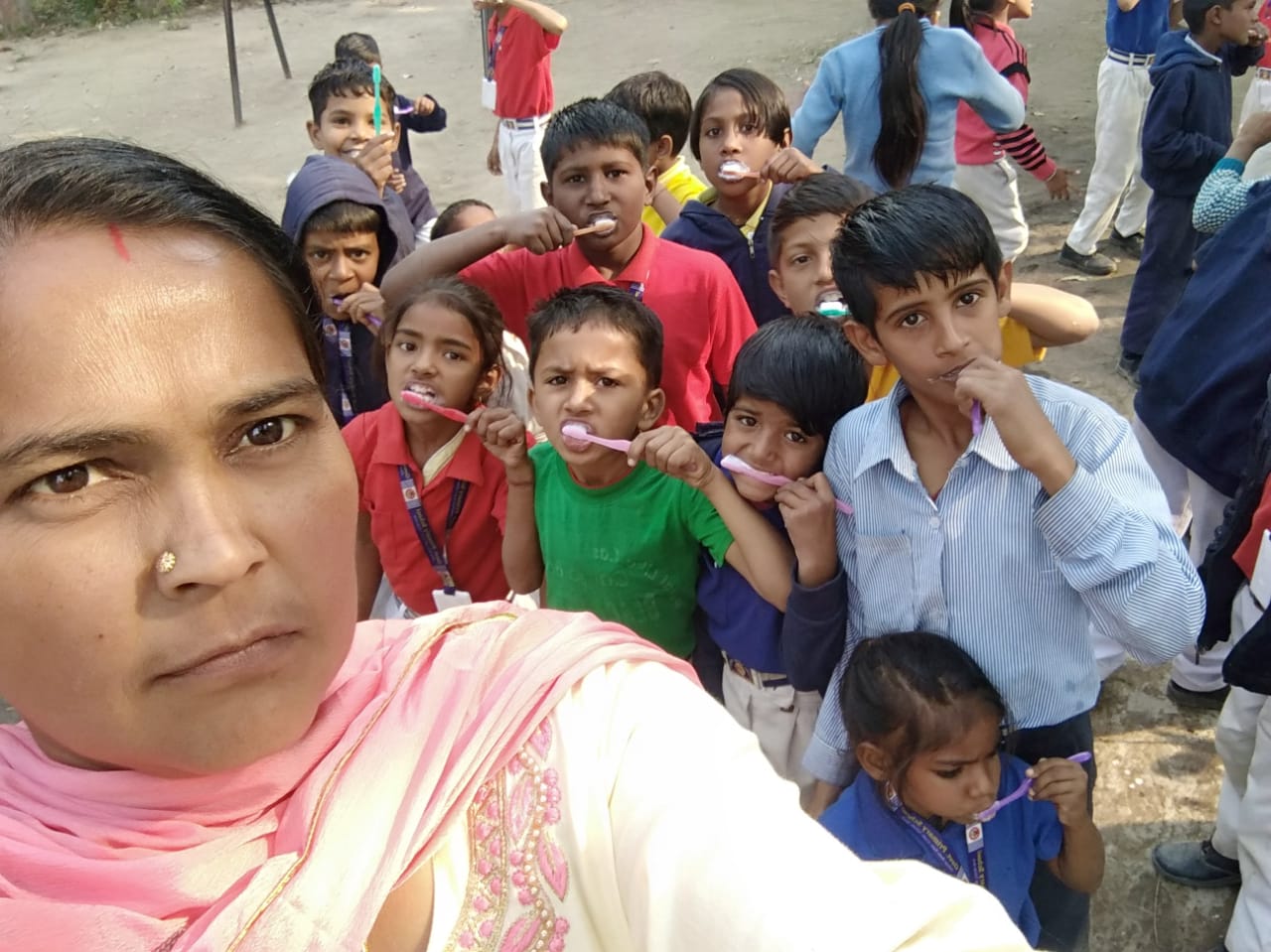 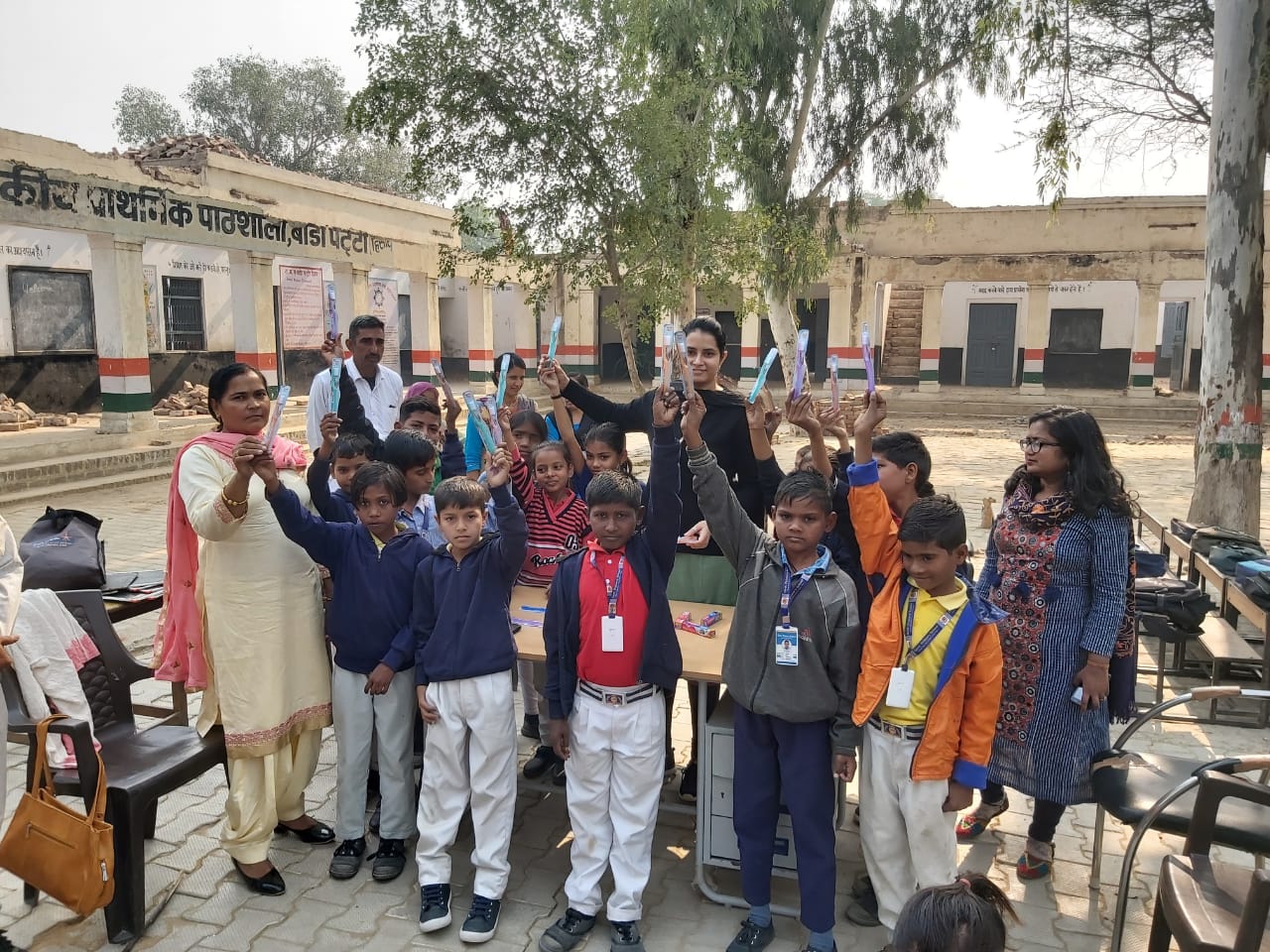 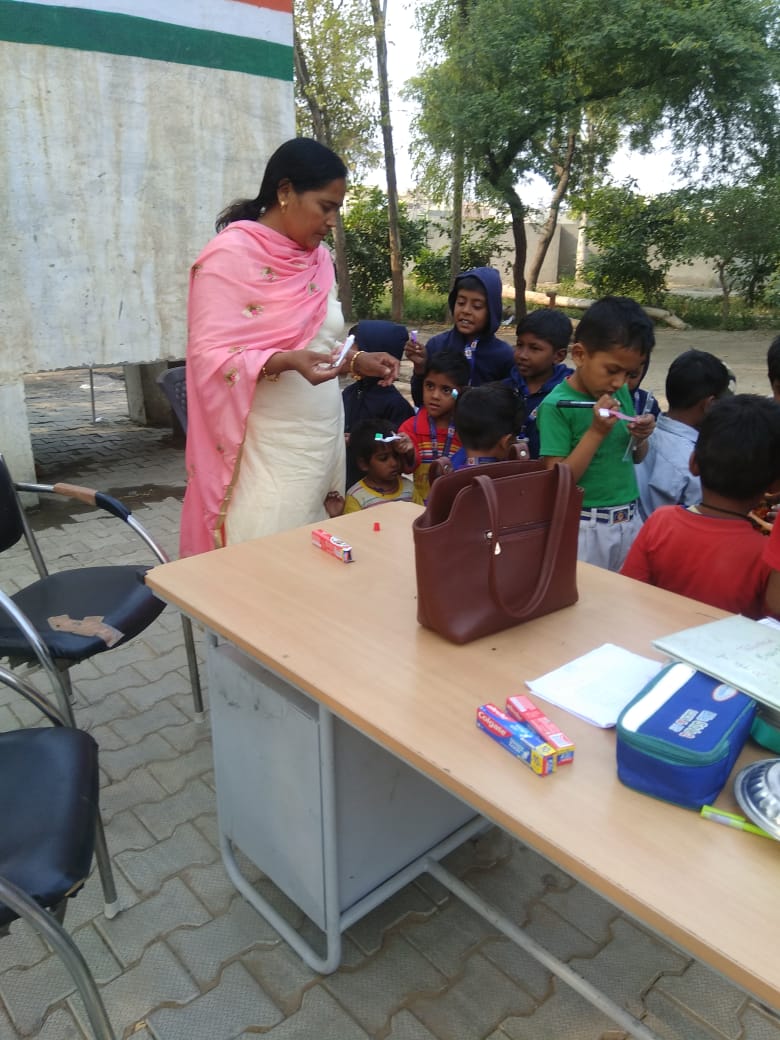 24
24
Milk Started
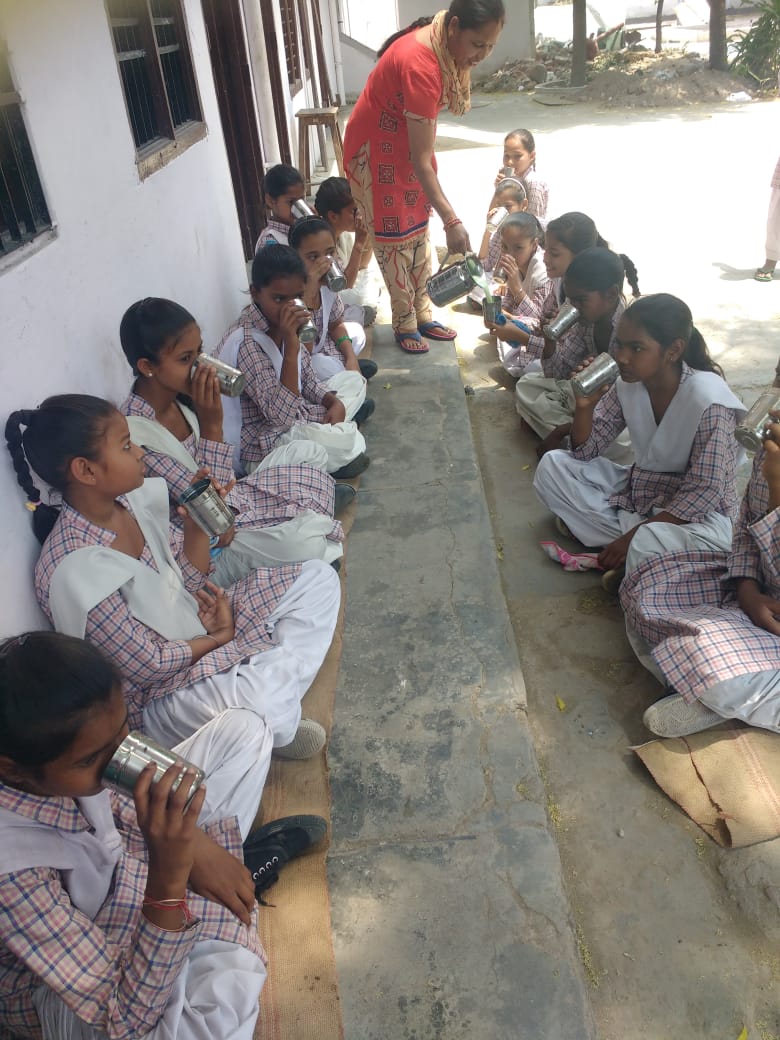 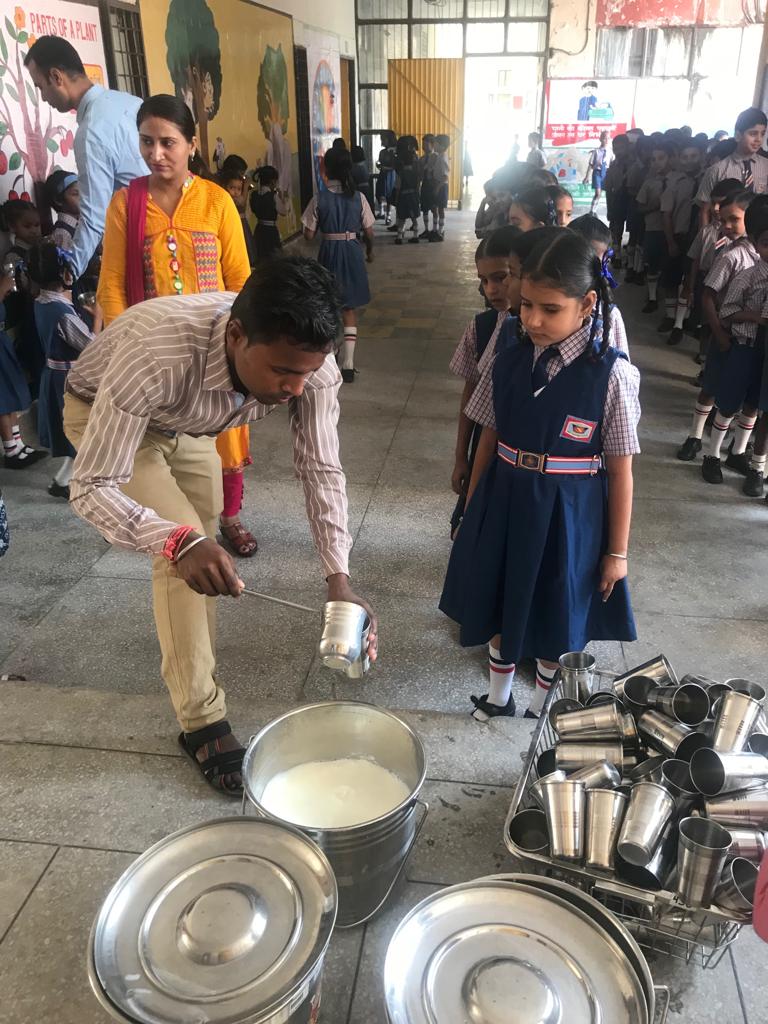 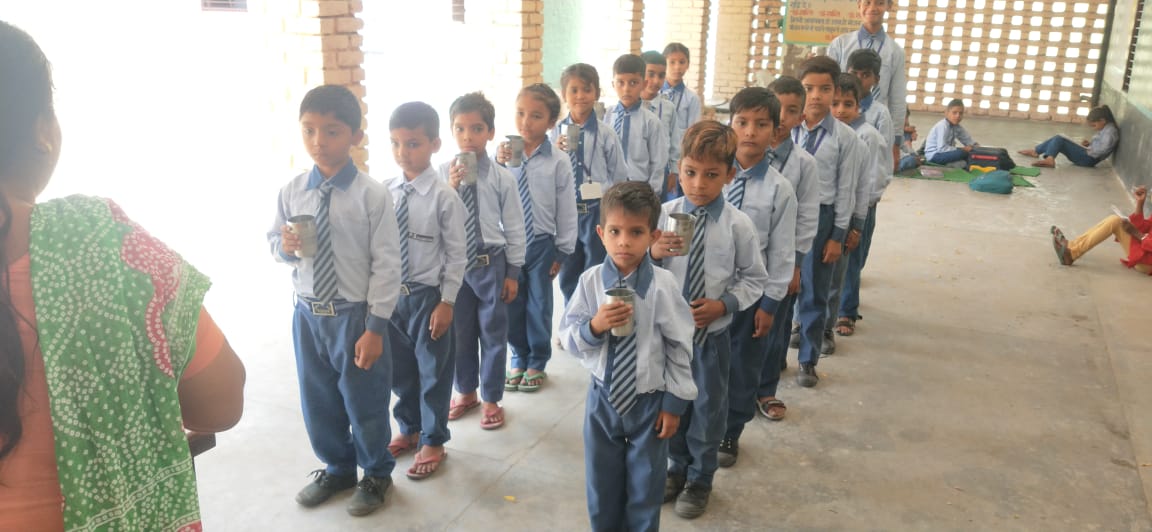 25
Kitchen Gardens
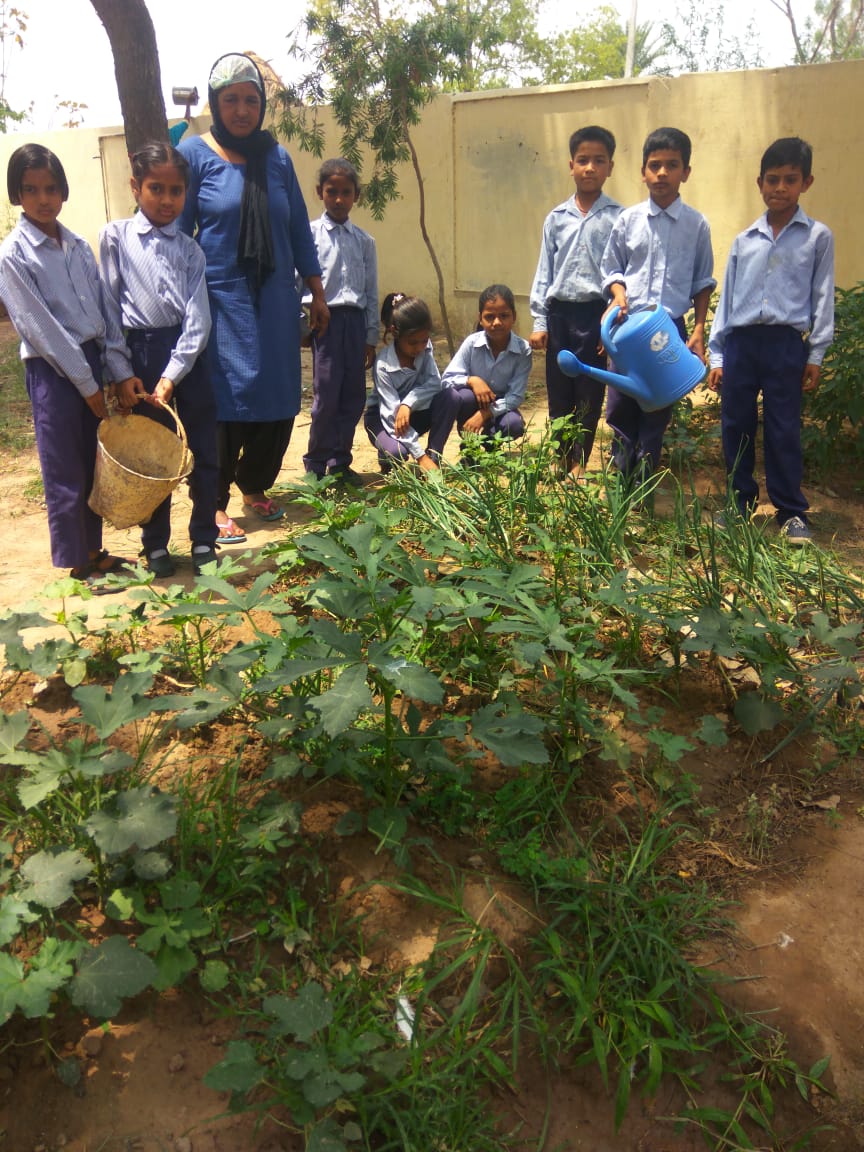 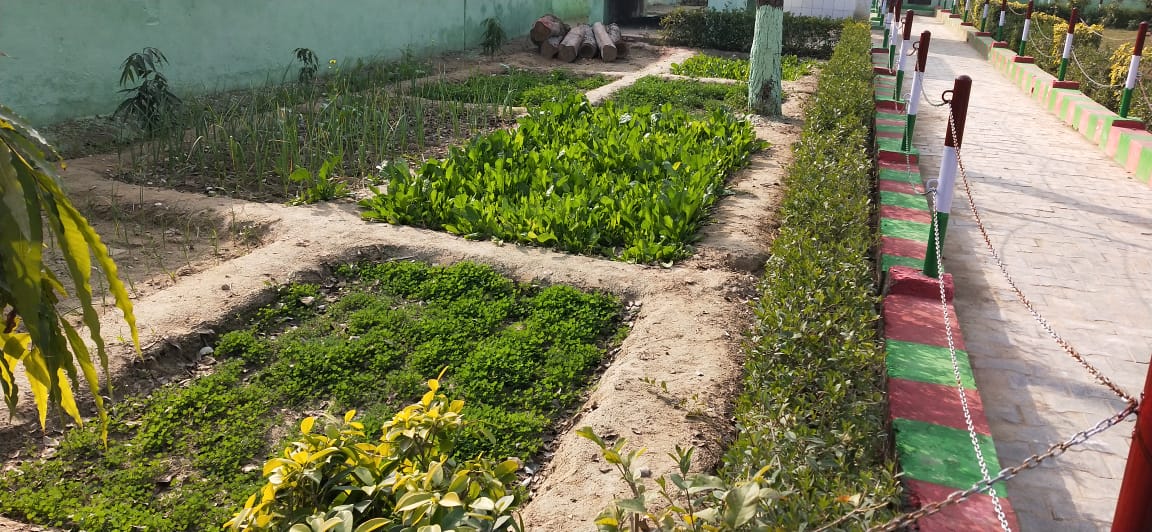 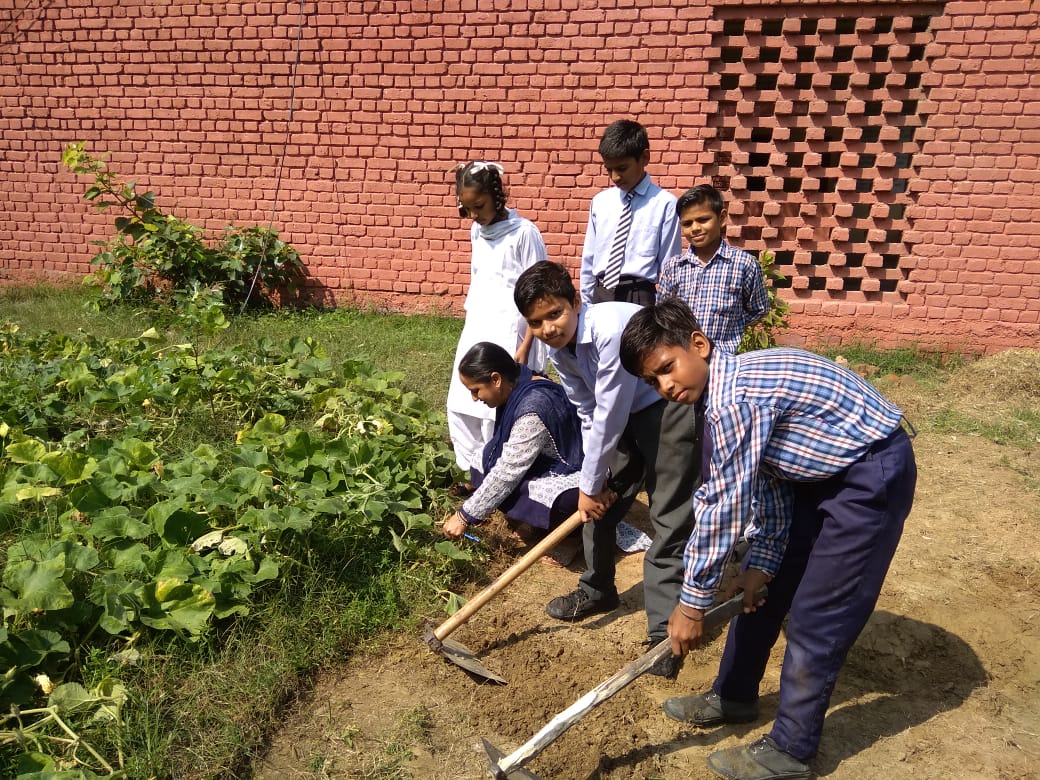 26
Hand wash before and after Mid Day Meal
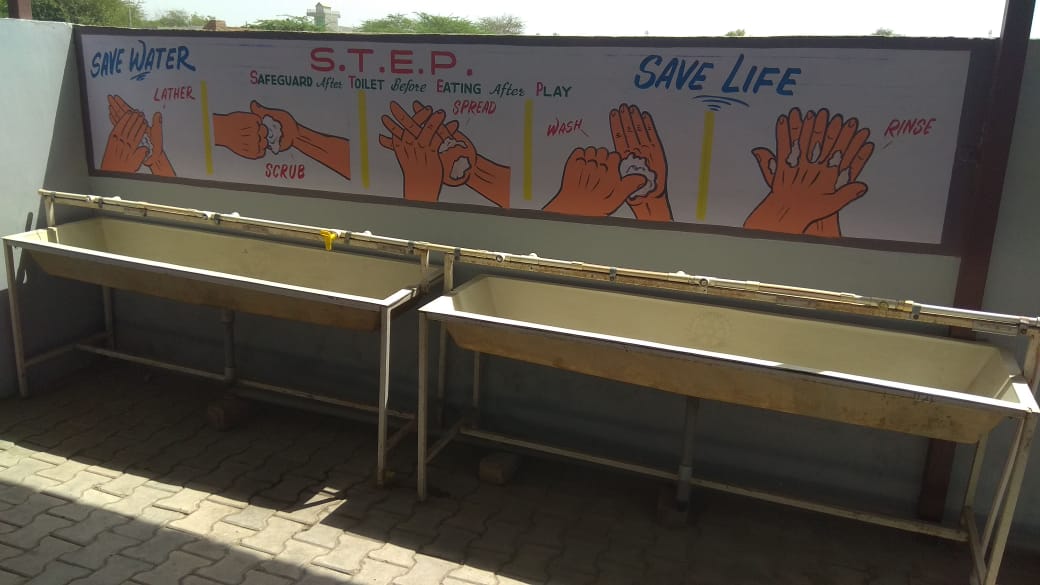 Health Check-up of  Children.
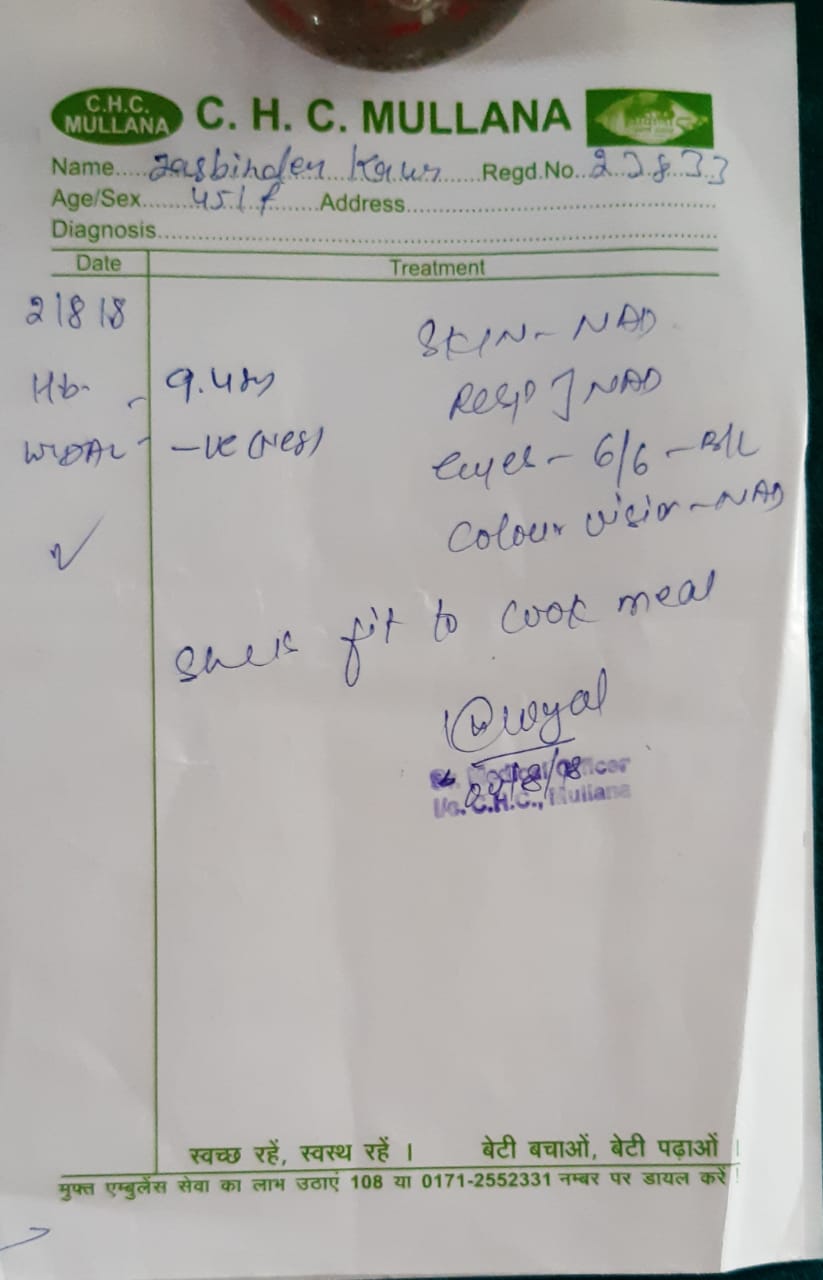 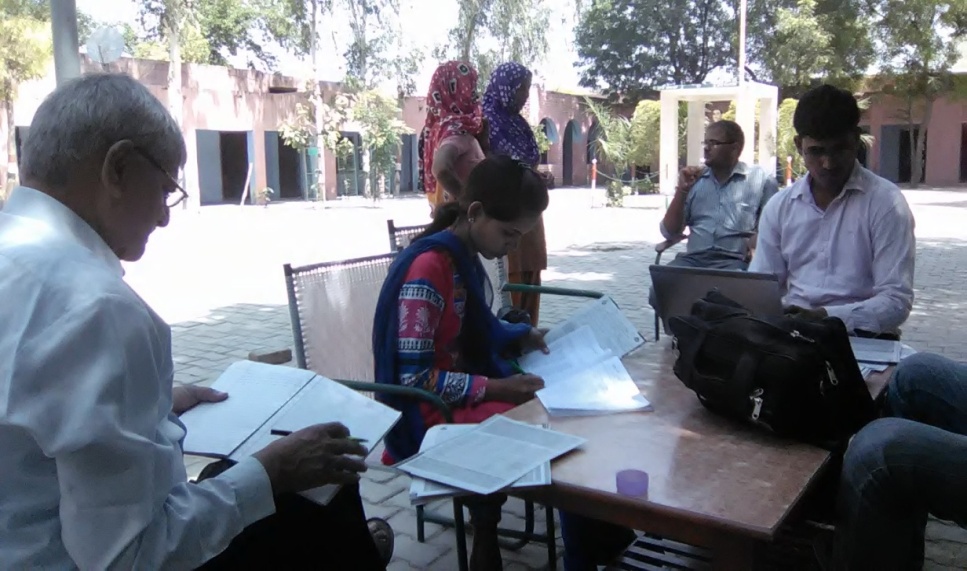 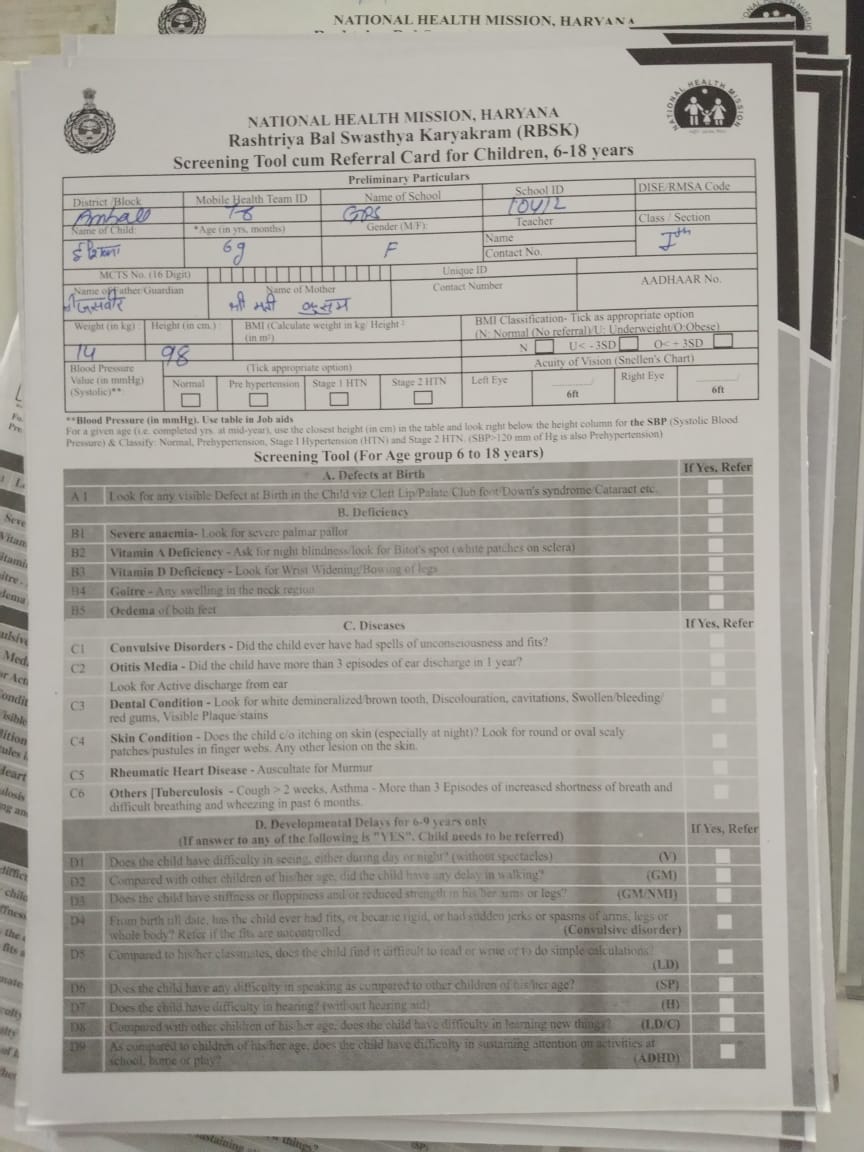 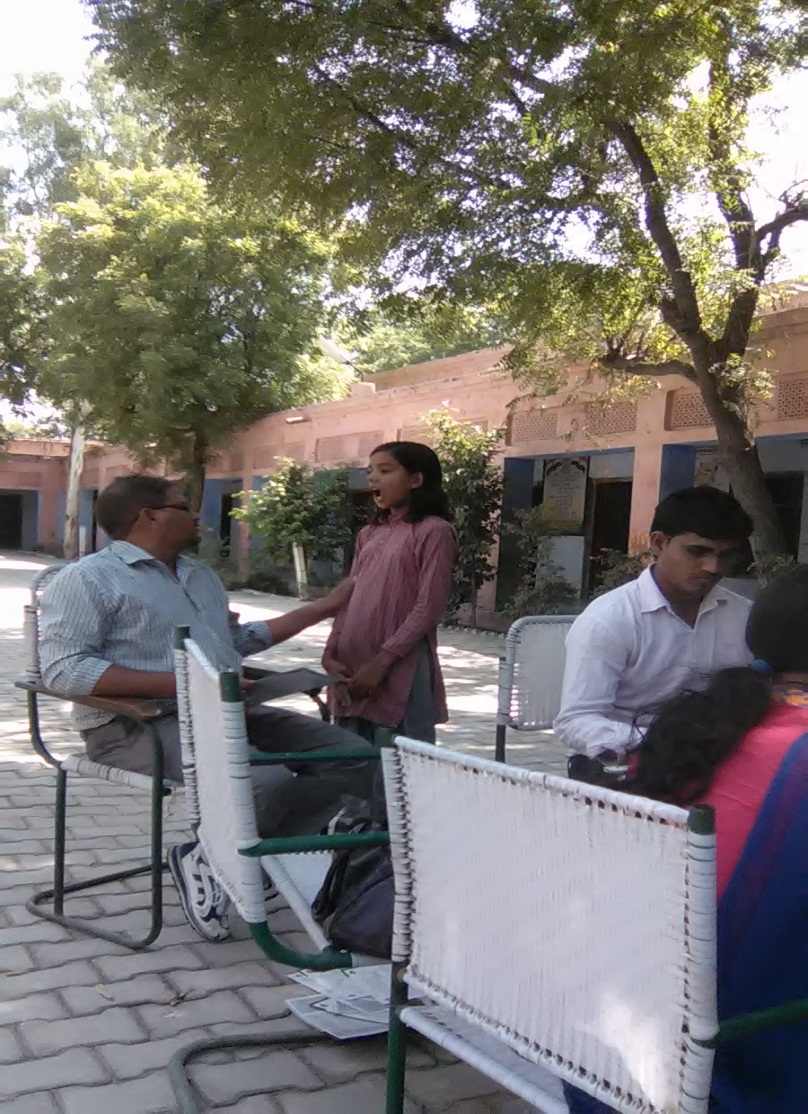 Health Check-up of  Cooks  and Cooks Uniform
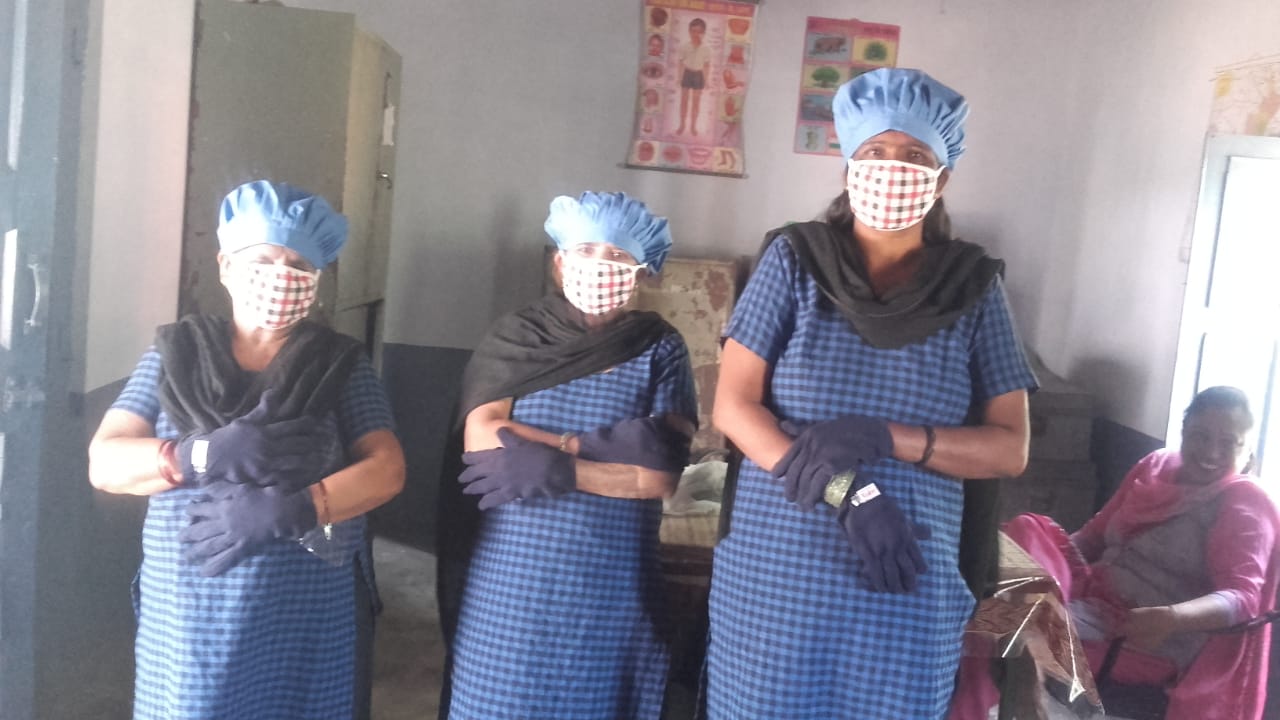 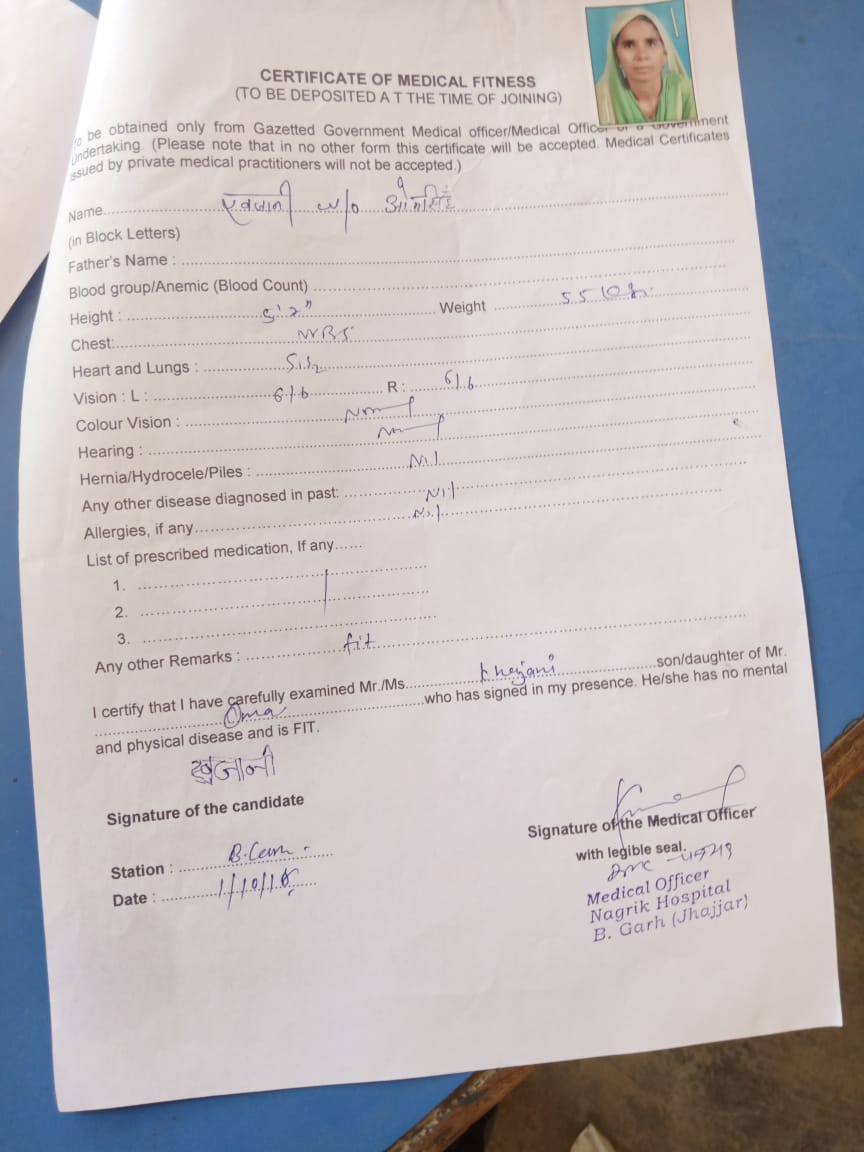 29
School Health Programme
In addition to this, during Mid Day Meal week health check up of children was done with the help of NHM.
30
Best Practices
Tithi Bhojan:-Every 3rd Tuesday of the month is celebrated as girl student’s birthday jointly as “Beti ka Janamdin”- School Mai Abhinandan . All the girls whose birthdays fall in the given month are congratulated and given a special treatment. 
It  also aimed that encouraging the community participation as parents are also invited to those celebrations and are given a window of free participation in Mid Day Meal and other activities of the schools.
In Haryana State Honorarium to cooks is Rs. 3500/-per month in which Centre Share is Rs.600/- and State  Share is Rs.2900/- per month against the mandatory State share of Rs. 400/- per month from 1st June 2018. 
Medical examination of CCHs done once in a year.
 Kitchen gardens have been established in 2554 schools in Haryana State .
Provision of steel thalis and spoons for children for eating MDM.
Construction of toilets for physically challenged children in Mewat district.
Availability of good quality aluminium storage bins for storing food grains.
31
Celebration of  “Beti  ka  Janamdin- School mai Abhinanadan”
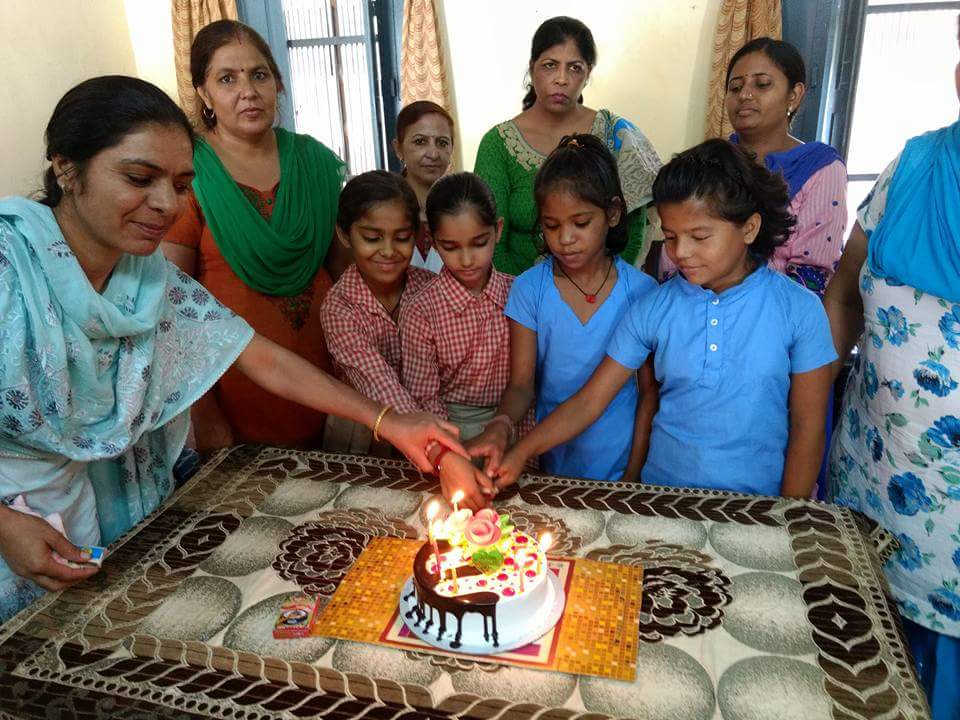 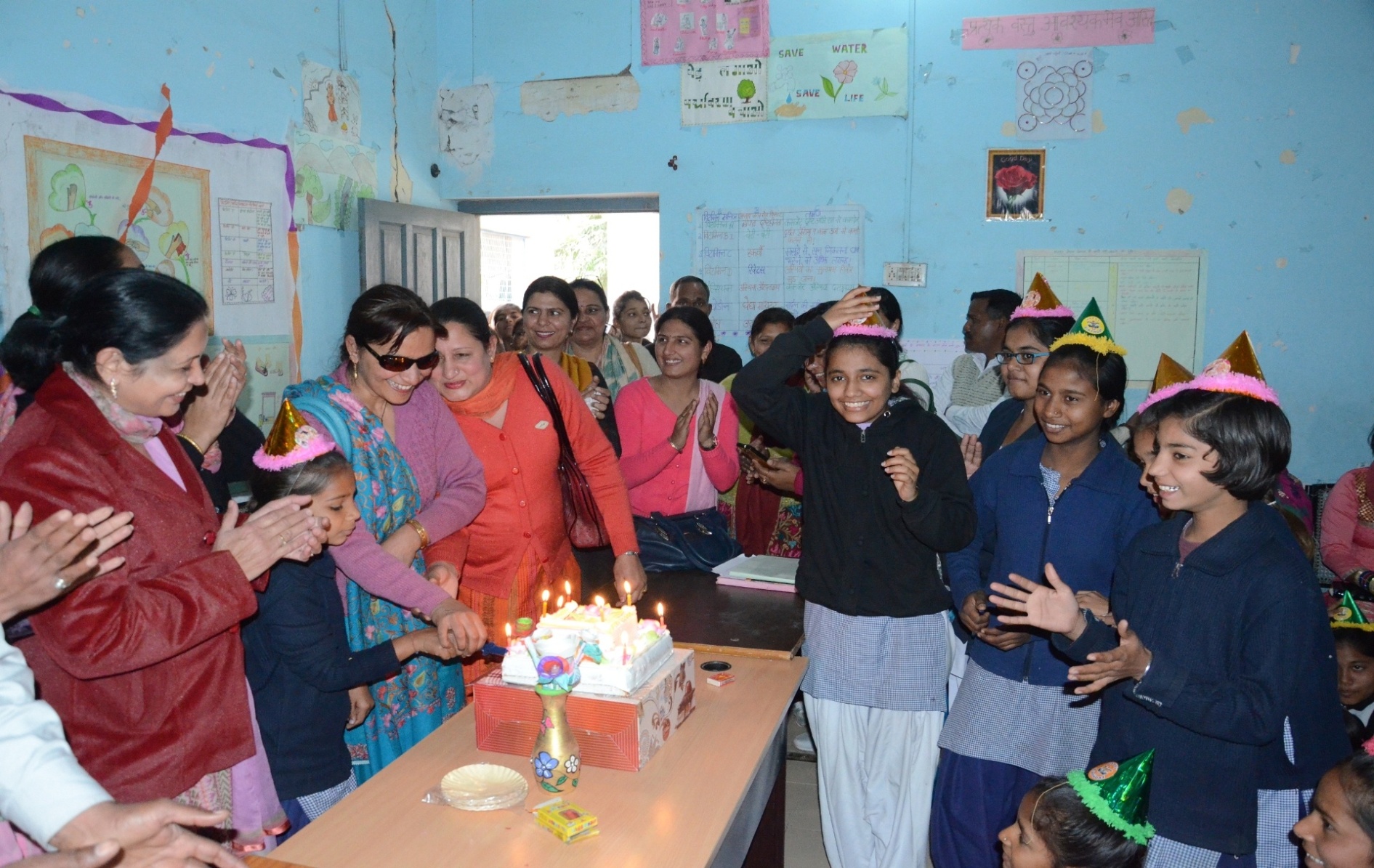 32
Fortified Oil and Salt
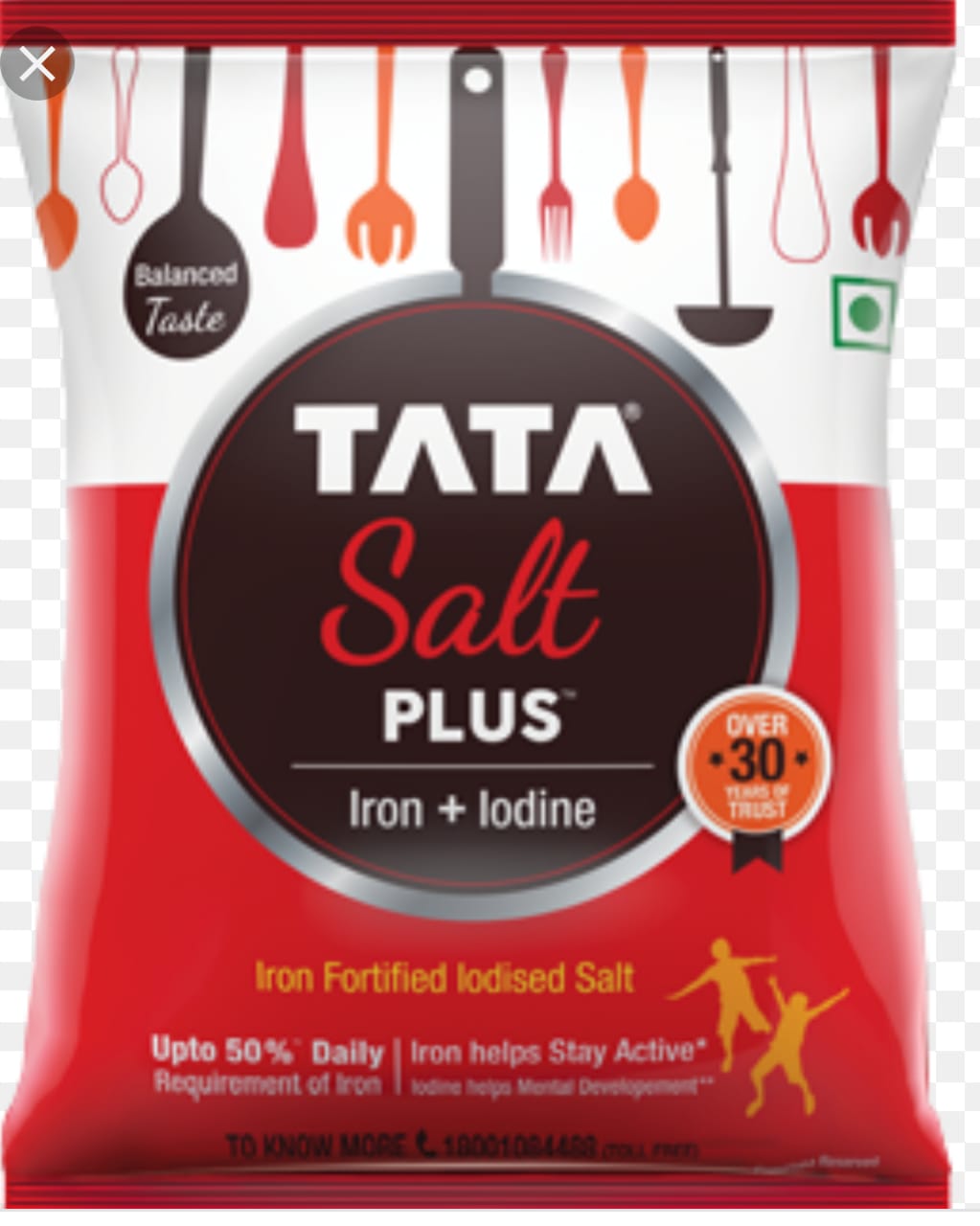 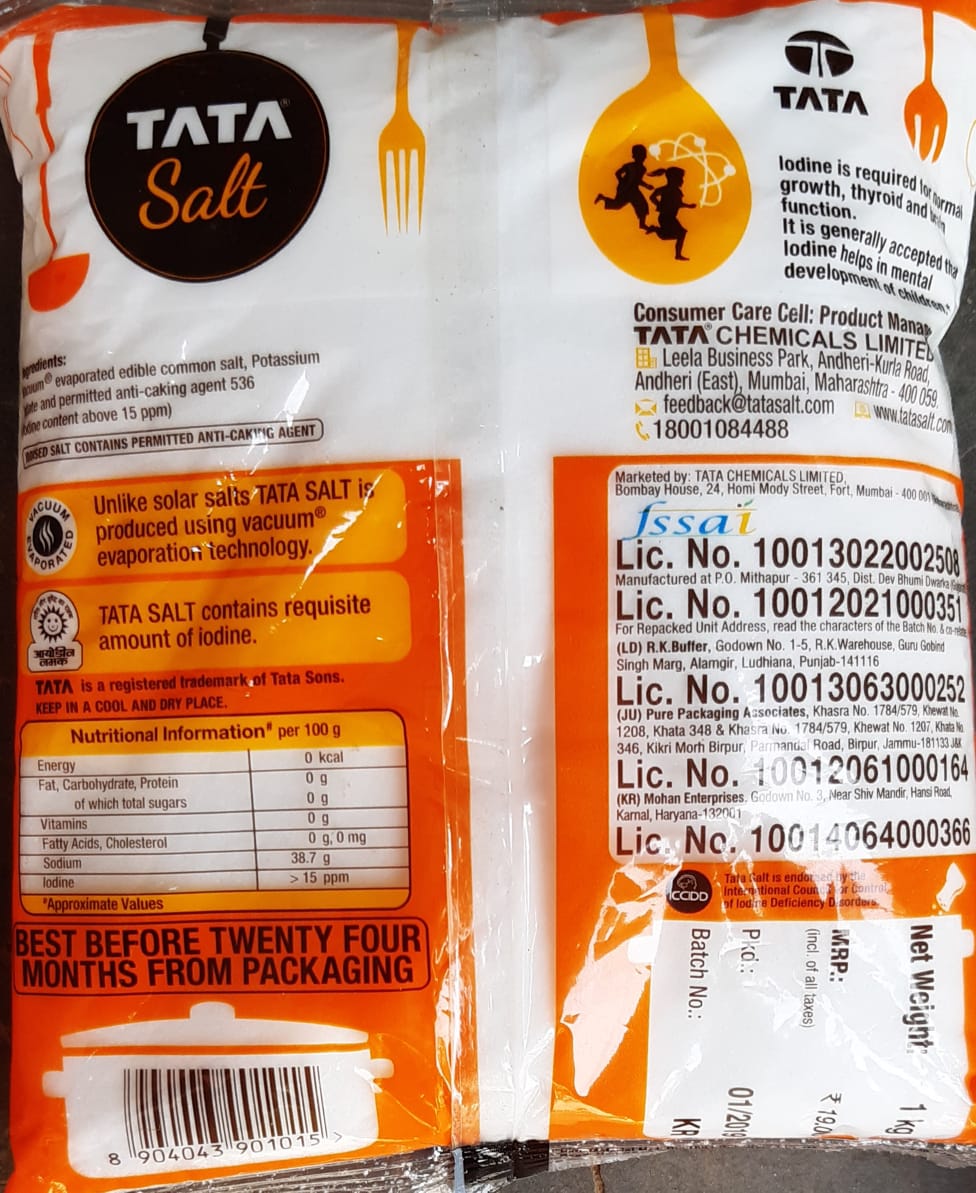 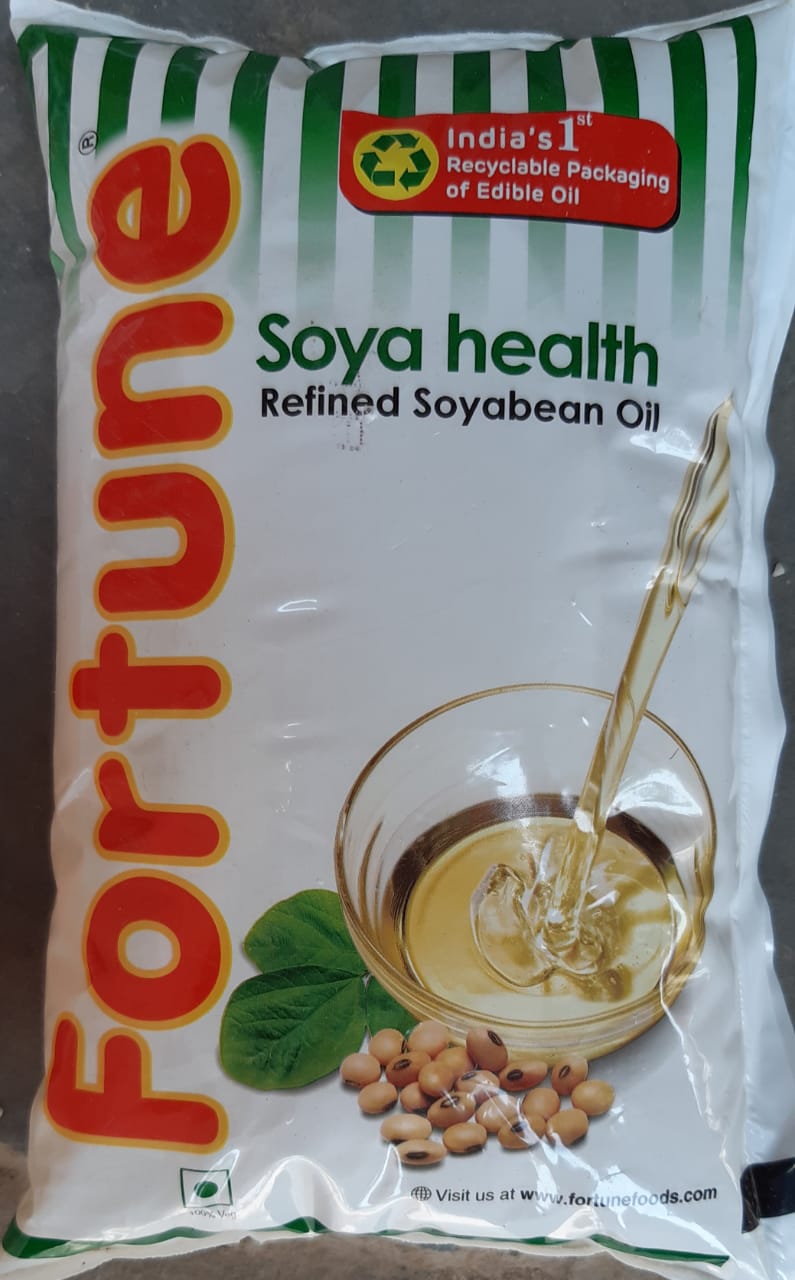 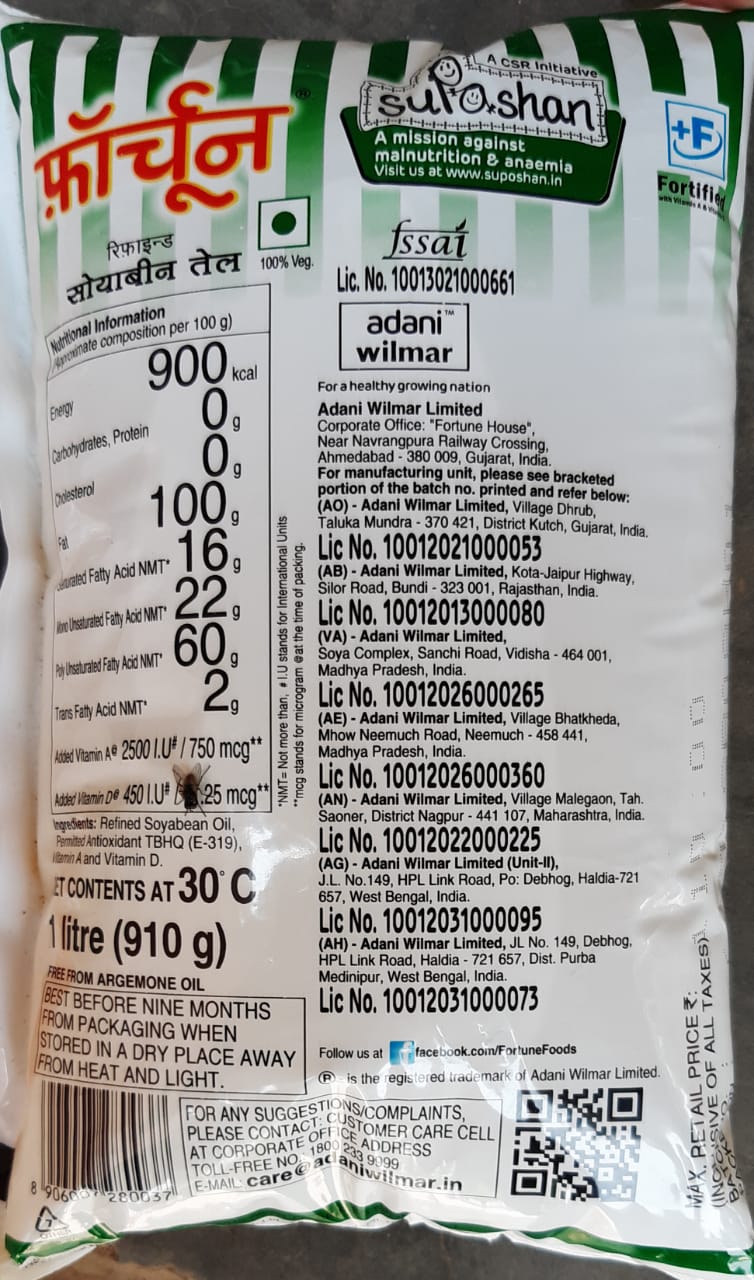 33
SECTION – V
REVIEW OF ASSURANCE GIVEN IN PAB 2019-20
ACTION TAKEN ON PAB ASSURANCE
35
Continued…
36
Isckon Districts:-
37
Best practices IN 2020-21
It is announced by the  Hon’ble CM Haryana  that Milk would be provided   six days in a week in the year 2020-21 to the students of Primary and Upper Primary Govt. Schools 
 It is also announced by the Hon’ble CM Haryana  that  Besan Pinni will be given to the students of Primary and Upper Primary Govt. Schools  once in a week .
38
SECTION – VIII
PROPOSAL OF FUNDS FOR THE YEAR 2020-21
39
Children proposed to be covered in 2020-21
40
Component wise requirement of Budget for the Year 2020-21
(Rs.In Cr.)
41
Total requirement of Budget for  2020-21
42
Requirement of Budget for the Year 2020-21(Primary Stage)
(Rs. In Cr.)
43
Requirement of Budget for the Year 2020-21 (Upper Primary Stage)
(Rs. in Cr.)
44
Requirement of Budget for the Year 2020-21 for (National Child Labour Project Schools(NCLP)
(Rs. in Cr.)
45
Proposal for MME 2020-21
46
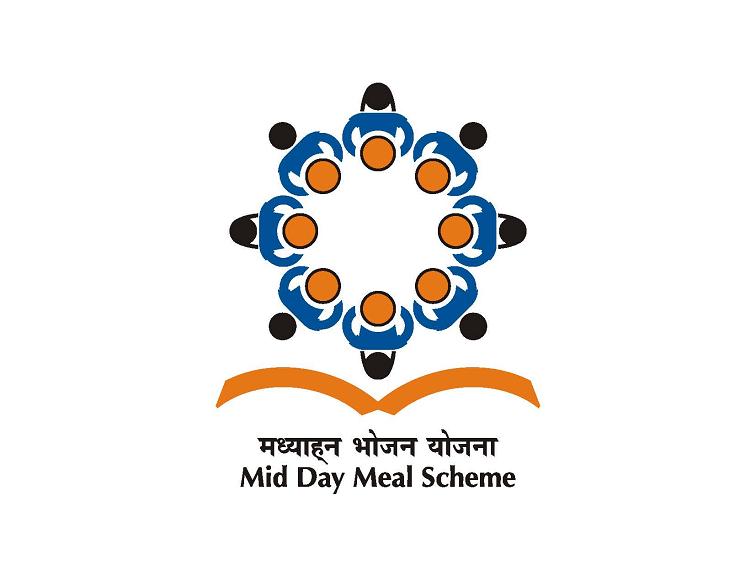 Thank You
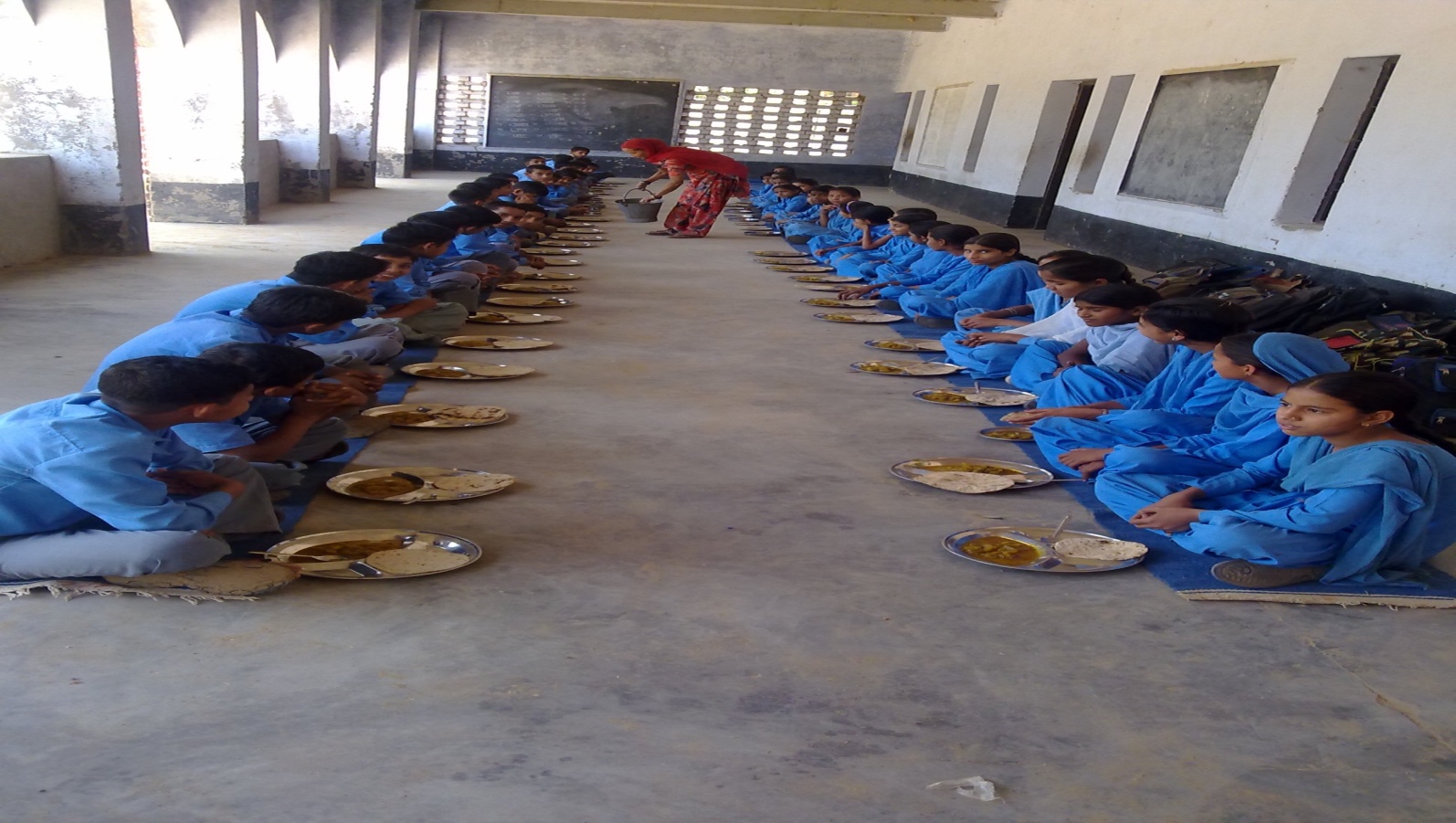